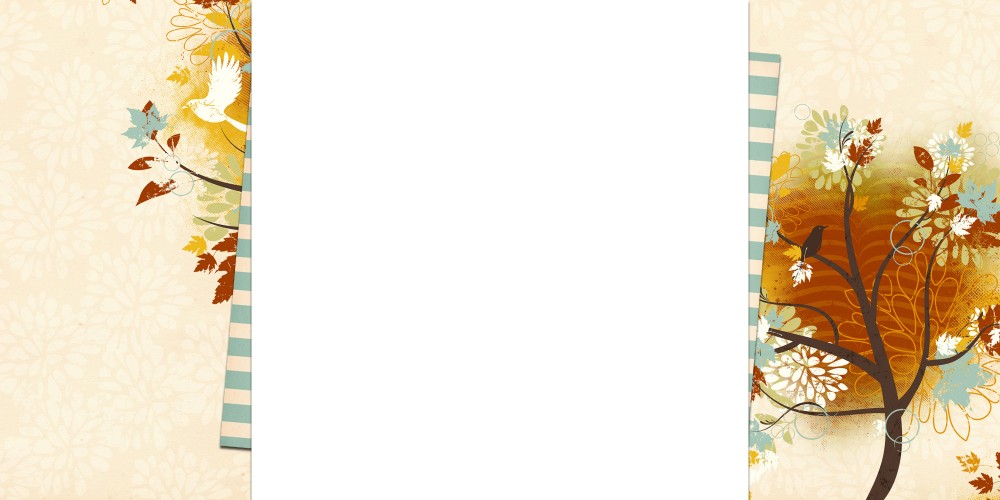 على صاحب المهمة الخاصة أن يجمع الأسئلة التي لها إجابات مشتركة. 
يعرض لنا المسألة المتعلقة بنوع القضاء، ويعطي إجابات مختصرة.